Бастауыш бірлестігі
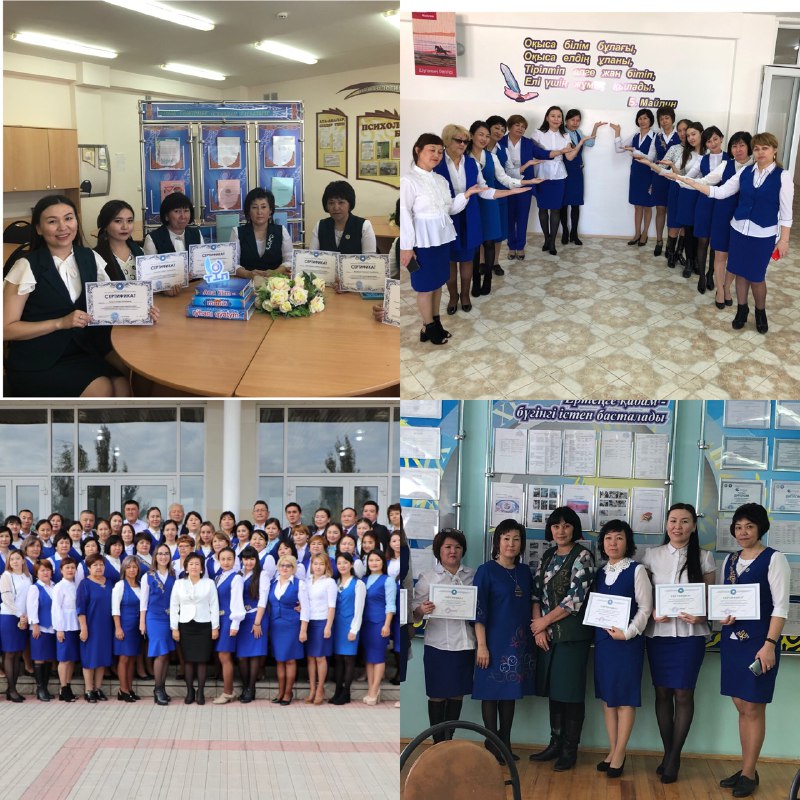 «Білім әлемінде» атты апталықтың ашылу сәтінен
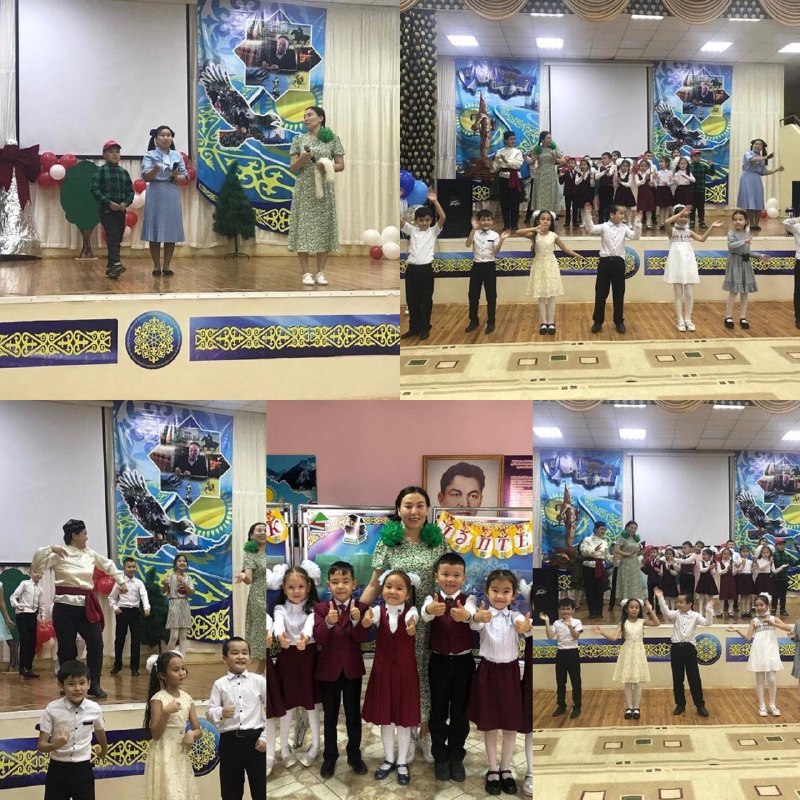 «Екінші өмір сыйлайық» жобалар сайысы
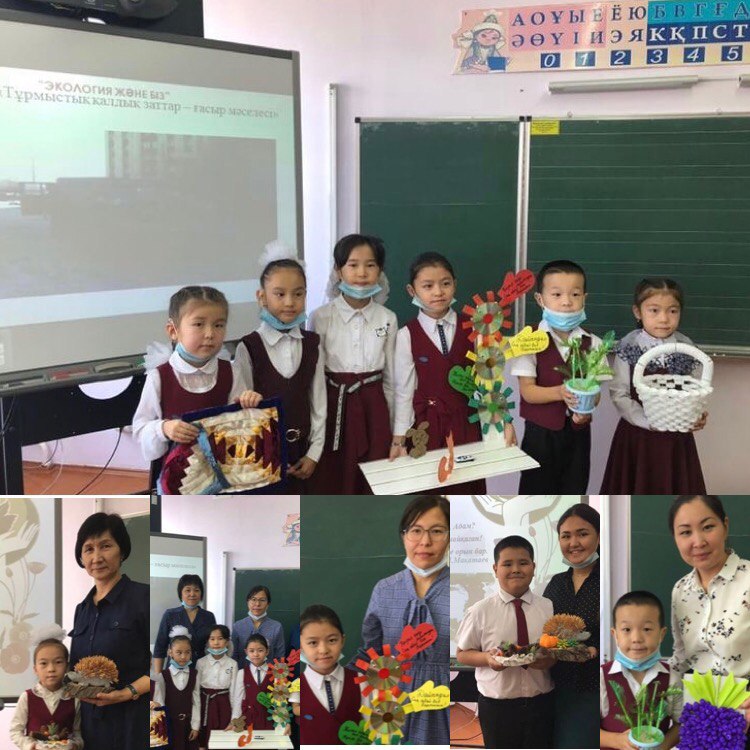 «Дарабоз» сайысы
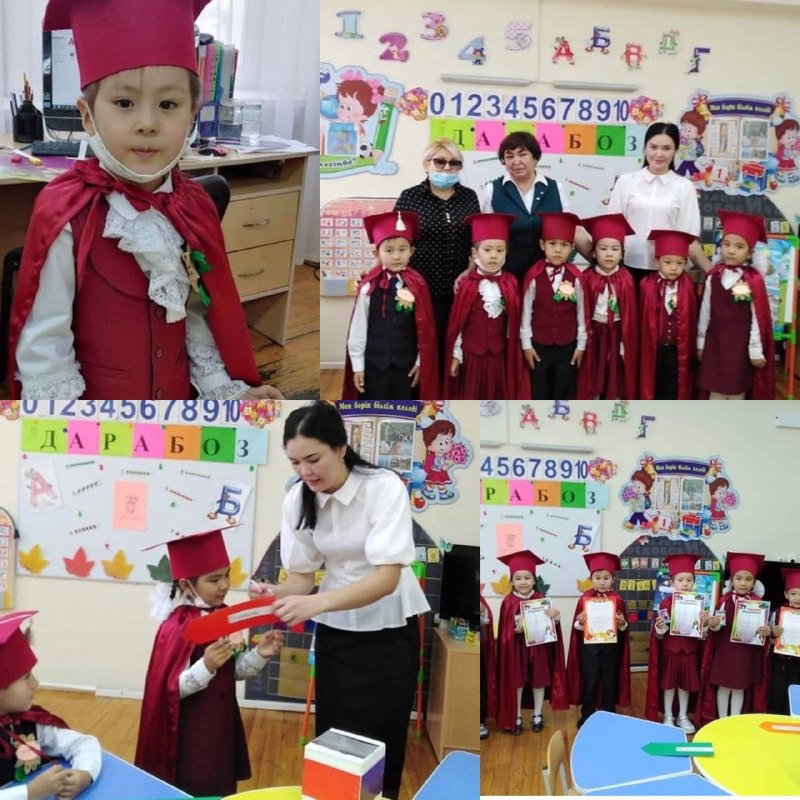 «Эрудиттер шеруі» сайысы
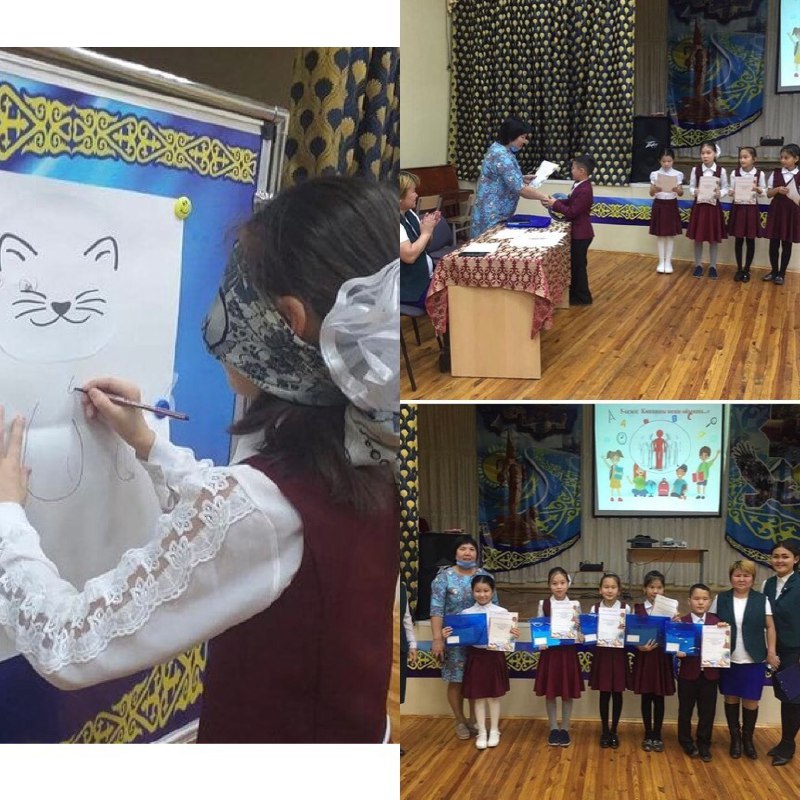 Спорт – денсаулық кепілі
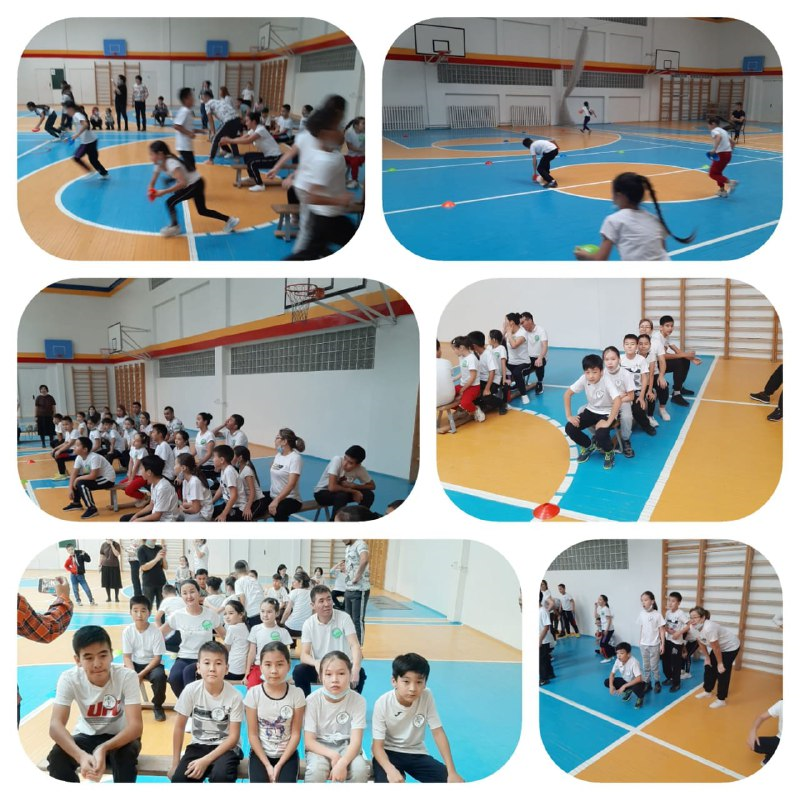 Сыныптан тыс іс-шарадан үзінді
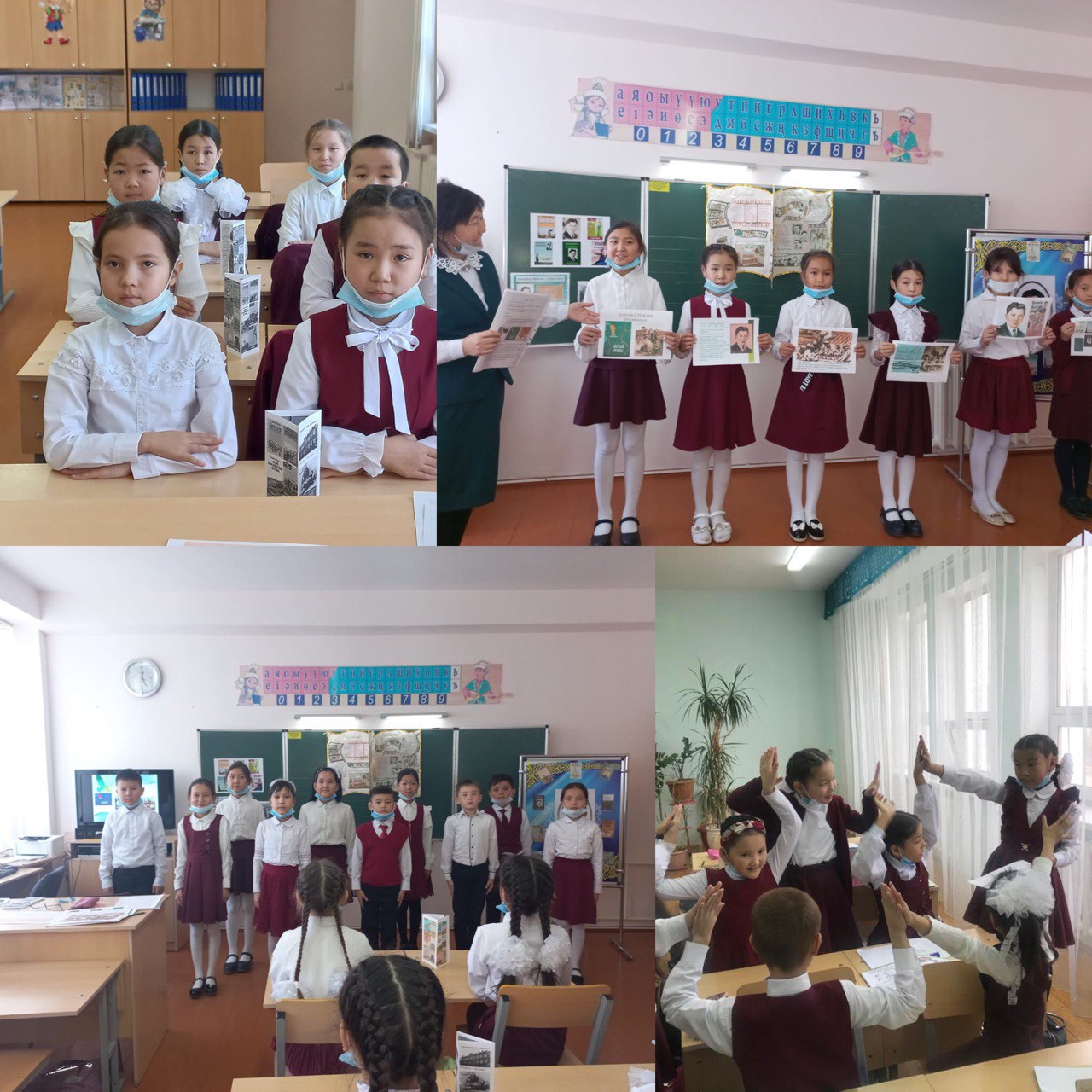 Ашық сабақтан үзінді
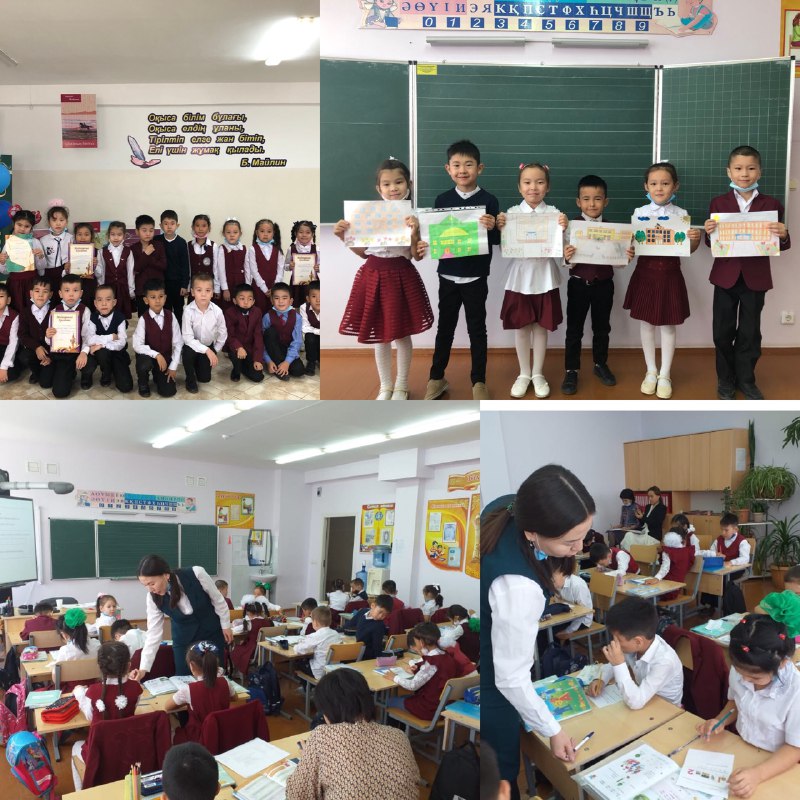 Ашық сабақтан үзінді
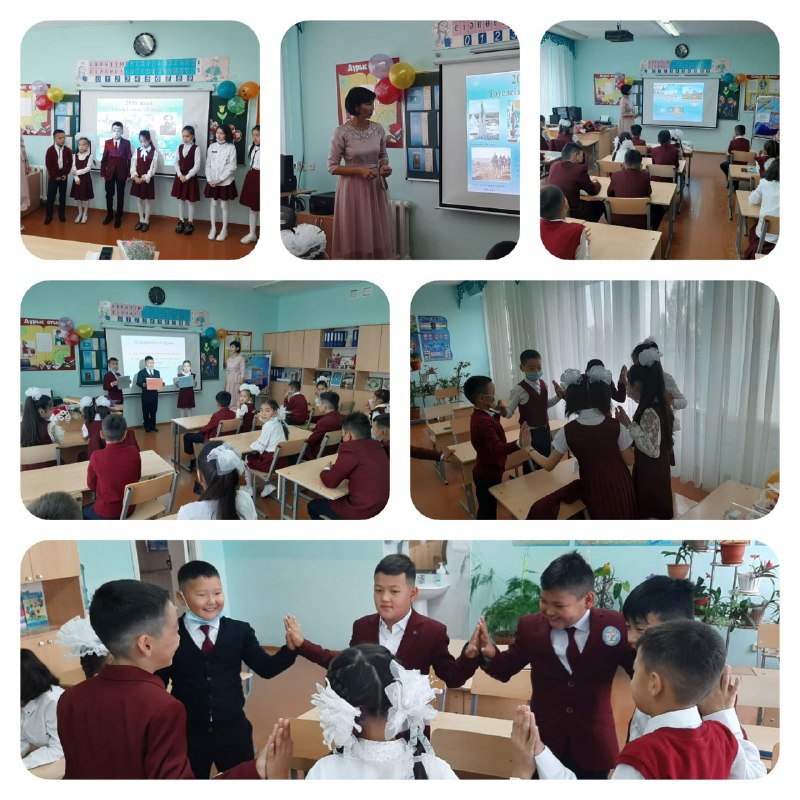 Ашық сабақтан үзінді
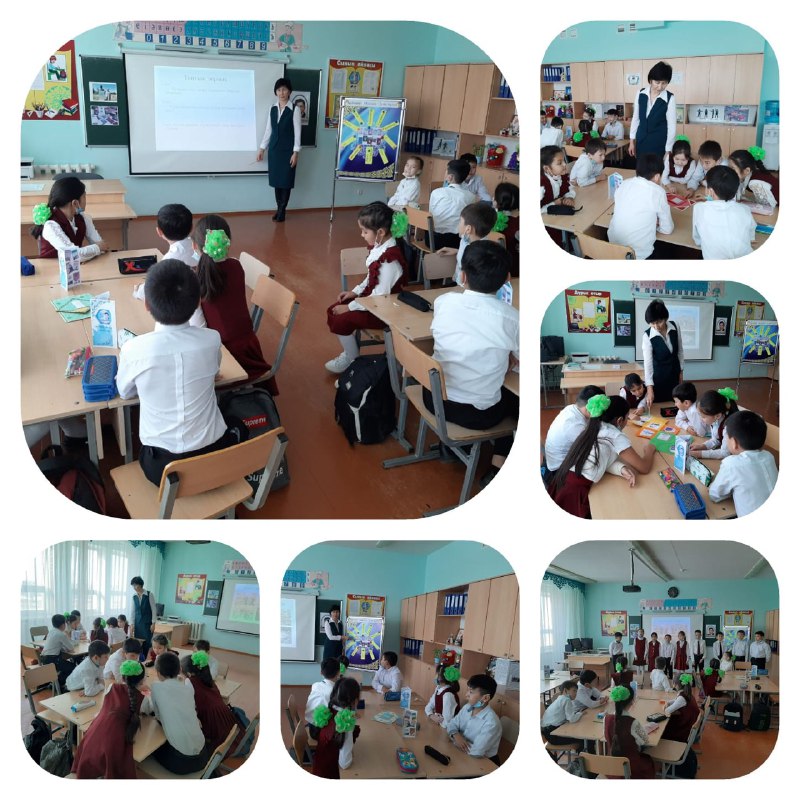